6 КЛАСС
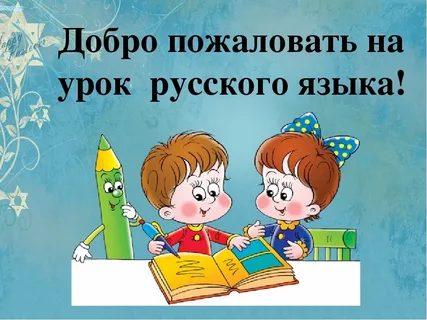 Муниципальное общеобразовательное бюджетное учреждение «Средняя общеобразовательная школа №2»Пожарского муниципального округа
Имя прилагательное.
Повторение изученного в 5 классе.






Составила: Банюшевич Любовь Николаевна, учитель русского языка и литературы
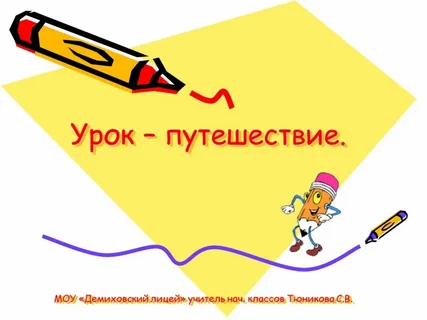 Цель:
Вспомнить сведения об имени прилагательном

Повторить правописание имён прилагательных,
 синтаксическую роль в предложении
Задачи урока:
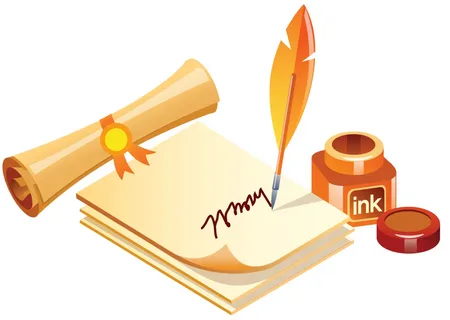 образовательные:
- углубить понятие о роли имени прилагательного в речи;
- формирование умения обосновывать выбор падежных окончаний прилагательных;
- определять синтаксическую роль прилагательных в предложении.
развивающие:
- развивать мыслительные способности учащихся при выполнении логических операций распознания имён прилагательных в тексте
воспитательные:
- привить любовь к языку через выразительные возможности прилагательных, помочь учащимся понять эстетическую функцию слова, использовать прилагательные в устной и письменной речи
Повторяем то, что знаем, вспоминаем, что забыли
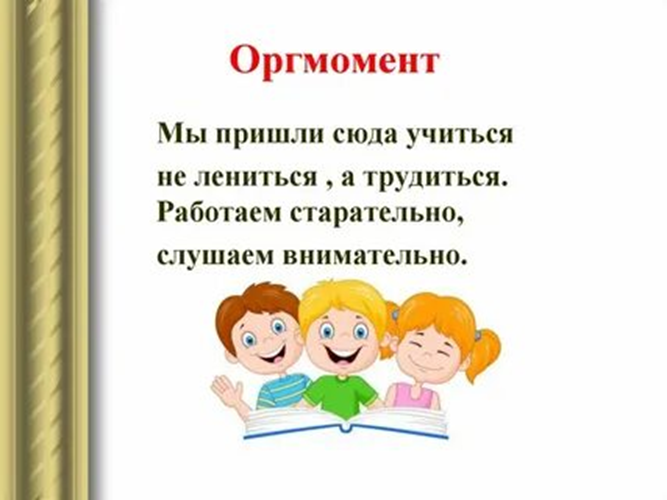 Сегодня мы совершаем путешествие в город Прилагатенск. Но чтобы отправиться туда, нужно отгадать кое-что. Уже в самом названии части речи- прилагательное содержит намёк.
-Как вы думаете, на что?
(Слово должно к чему-то прилагаться, присоединяться)
- К какой же части речи, к каким словам присоединяется прилагательное 
Ответить на вопрос нетрудно. Посмотрите на классную комнату, где много предметов. Что вы можете сказать о них? Какие они? Каждый из вас ответит по- разному, но обязательно к слову присоединит прилагательное.
Вывод 1Прилагательные очень хорошо дружат с  существительными.
Задание.
Назовите 2-3 прилагательных к данным существительным.
Салат(какой?)
Книга(какая?)
Платье(какое?)
Конфеты(какие?)
Хвост(чей?)
Вывод 2Прилагательное обозначает признак предмета и отвечает на вопросы
Я слово замечательное,-Сказало прилагательное,-Я равного себе не знаю:
Я признаки обозначаю.Без признаков предмета нет –Об этом знает целый свет.
Определяю я предметы,Они со мной весьма приметныЯ украшаю вашу речьМеня вам надо знать, беречь.
Теперь откроем волшебным ключом дверь в город  Прилагатенск
Остановка1«Поэтическая»
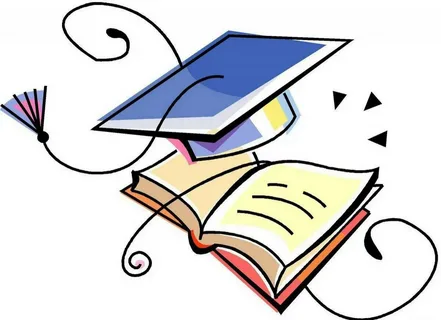 Подобрать прилагательные
Вьюга, _ _ _ пурга, (снежная)
Напряди нам пряжи,
Взбей_ _ _снега,(пушистые)
Словно пух_ _ _(лебяжий).
Вы, _ _ _ ткачи,(проворные),
Вихри и метели,
Дайте _ _ _ парчи (радужной)
Для _ _ _ елей(косматых)
Остановка 2«Лексическая»
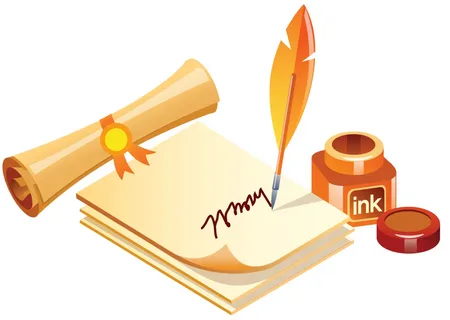 Дать толкование слов
Лиловый (светло-фиолетовый, цвета сирени или фиалки)
Пунцовый (тёмно-красный, или ярко-красный с фиолетовым оттенком)
Гигантский (необыкновенно высокий)
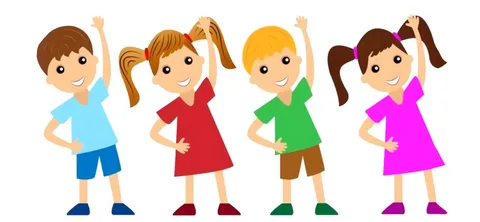 Физминутка
А сейчас все дружно встали,Отдохнём, как на привале.Вправо, влево повернись,Поклонись и поклонись!Руки вверх, руки вбокИ на месте прыг да скок!А теперь бежим вприпрыжкуМолодцы вы, ребятишки.
Остановка 3«Падежная»Как определить падеж прилагательных?
В зимн_ лесу, 
в осенн_ пору,
 на лесн_ полянке, 
весенн_ травой, 
при сильн_ горении,
 зимн_ пейзаж, 
на чудесн_ аллее, 
весенн_ воды.
Остановка 4«Синтаксическая»Найдите прилагательные, определите их синтаксическую роль.
Там небеса и воды ясны!
Там песни птичек сладкогласны!
О родина, все дни твои прекрасны!
Где б ни был я, но всё с тобой Душой.
Путь в дремучих лесах – это километры тишины, безветрия.
Остановка 5«Творческая»
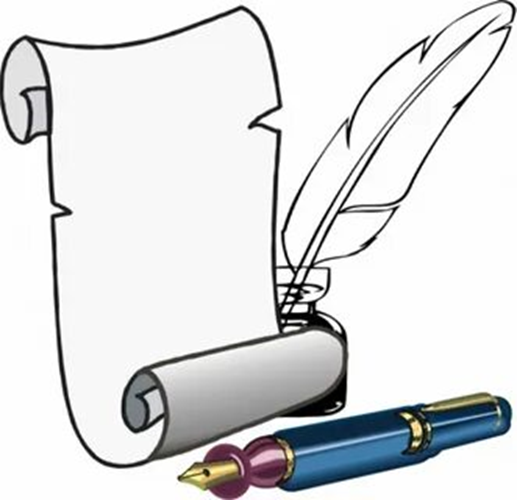 Добавьте к зарисовке имена прилагательные, напишите мини-сочинение.

Утро. Рассвет. Озеро. Лилии. Туман. Тишь.
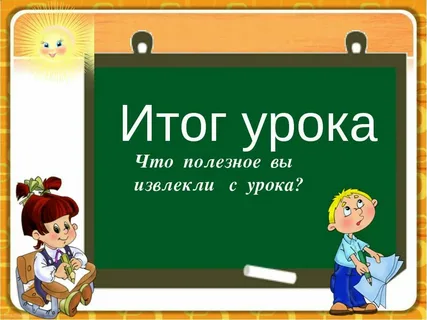 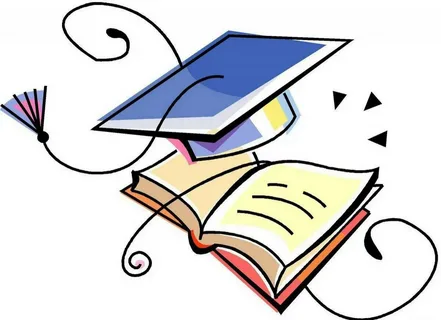 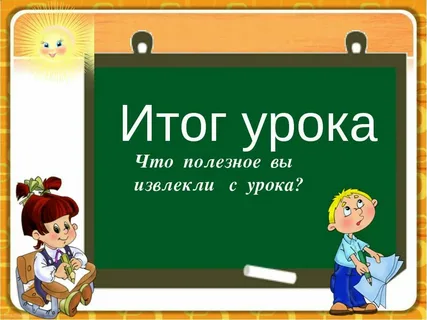 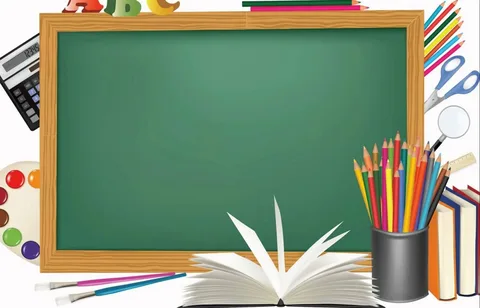 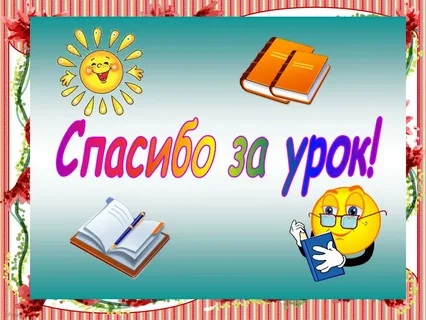